Во благо Балаганску!
Проблема
Неухоженная территория стадиона
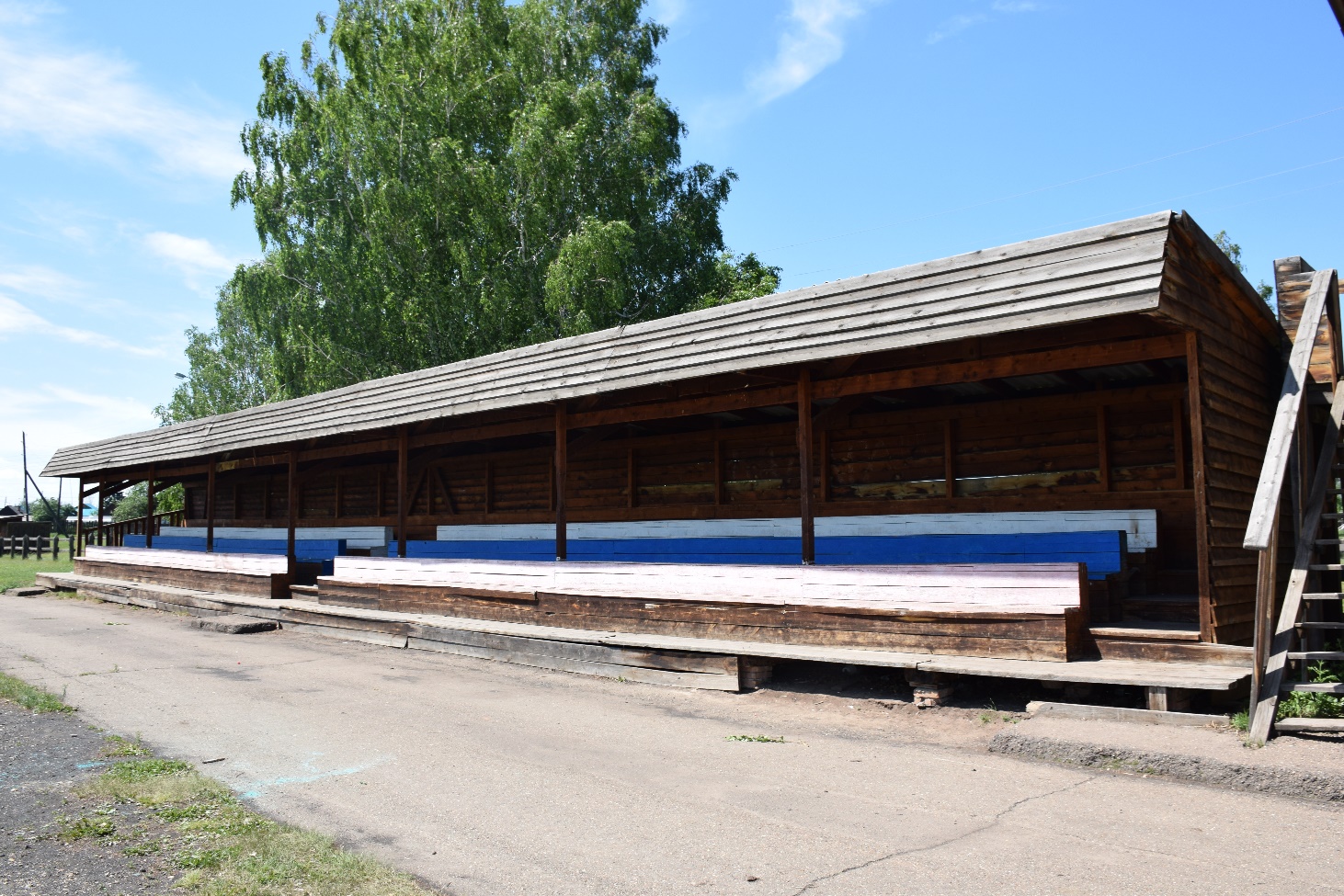 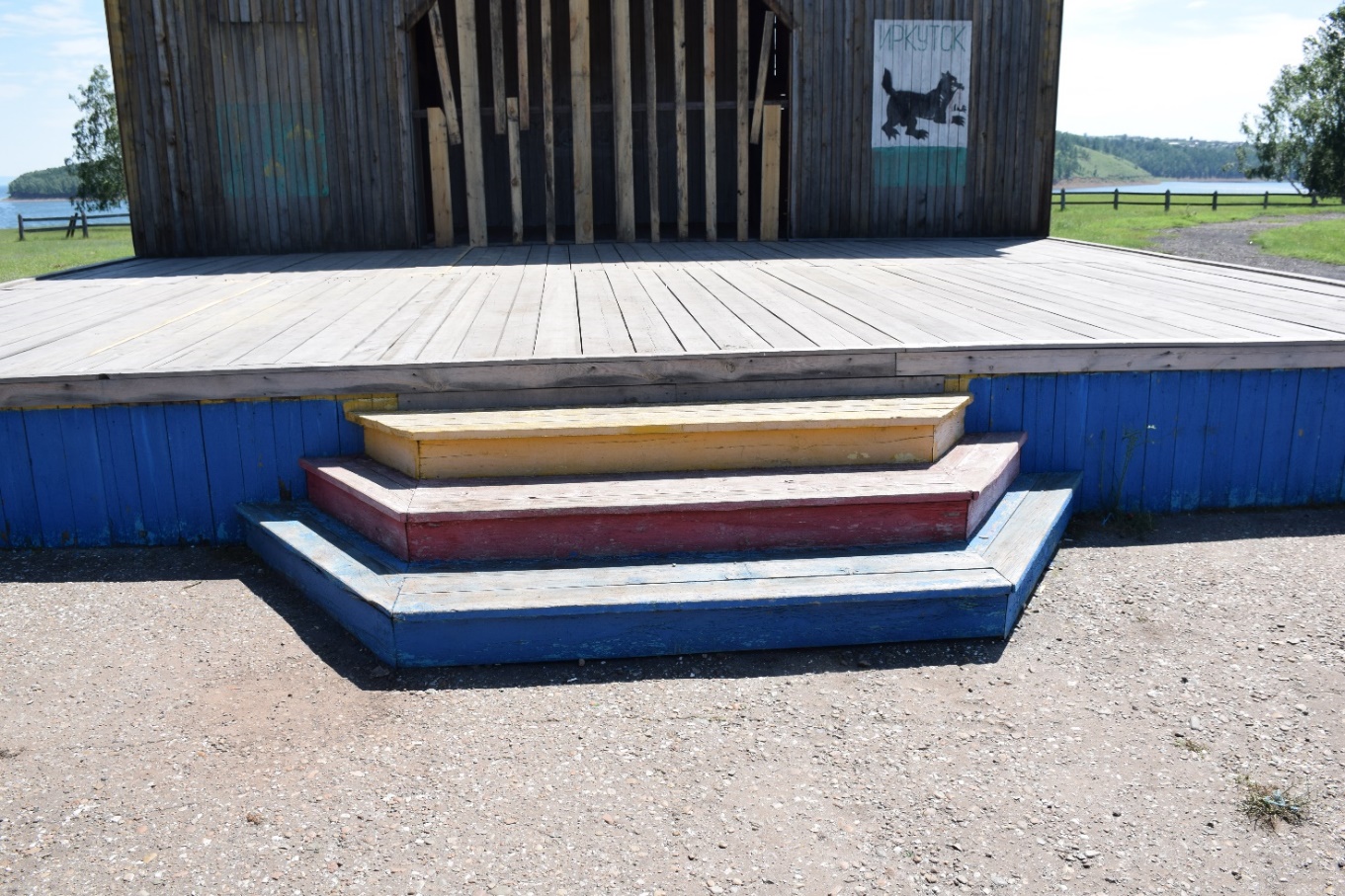 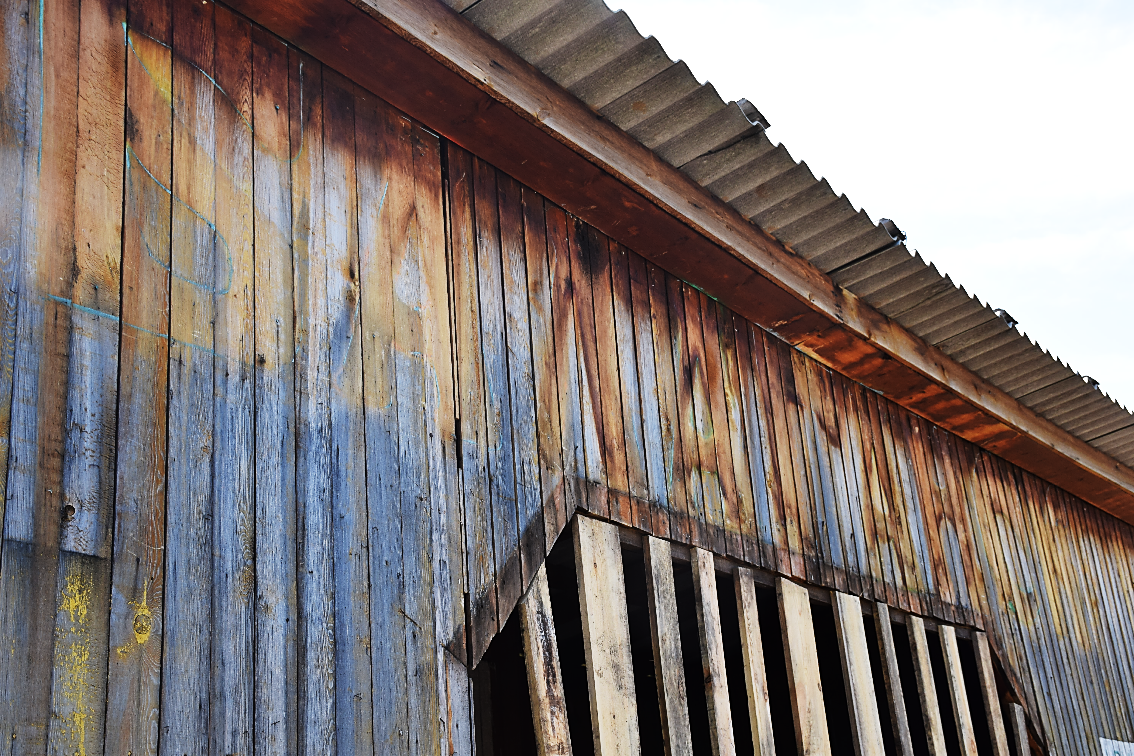 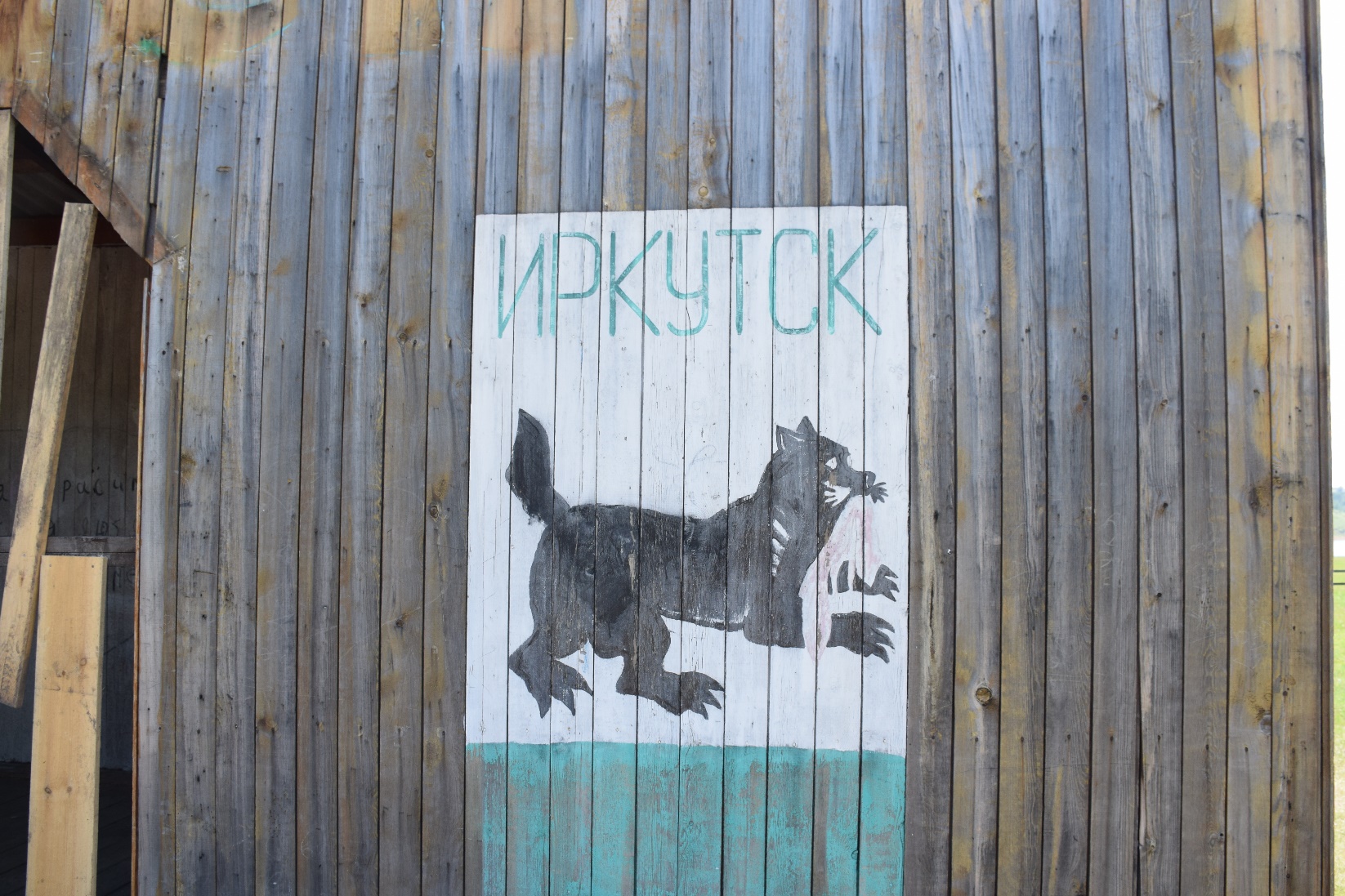 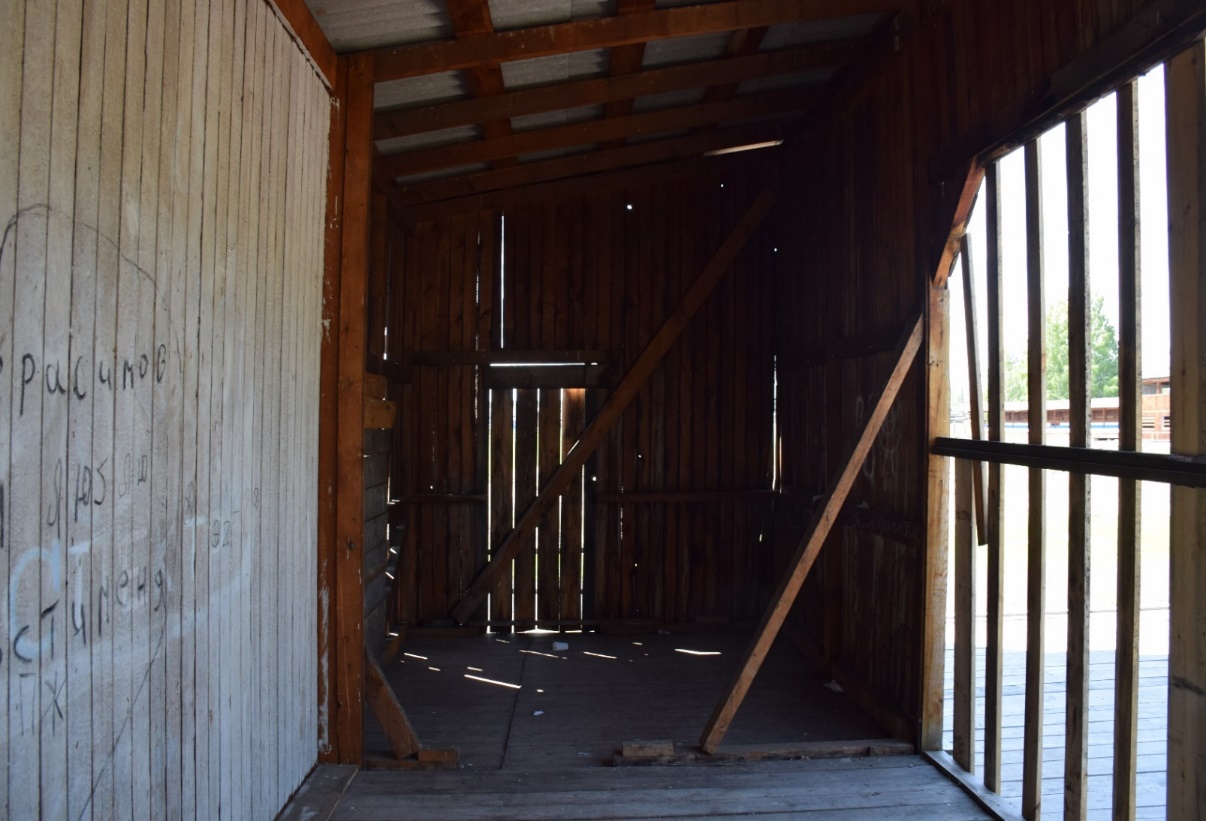 Цель
Организовать и реализовать благоустройство территории стадиона в поселке городского типа Балаганске с 4-го по 5-ое июля для дальнейшего использования, с помощью участников Школы Актива в количестве 13 человек.
задачи
Реставрация сцены и трибуны
Обновление состояния стадиона
Очищение территории стадиона от мусора
Мероприятия
Покраска сцены
Побелка сцены
Восстановление гербов и надписи городского поселения
Уборка территории от мусора
Вывоз мусора
Календарный план
Команда проекта
Руководитель проекта- Куроптева Елизавета Вячеславовна
Бригадир- Фролов Олег Олегович
Стройбригада- Волоснов Роман Андреевич, Егунов Денис Сергеевич, Корецкий Валерий , Синицын Кирилл Денисович, Власов Захар Юрьевич, Лощилов Константин Александрович.
Художественные деятели – Карпова Полина Алексеевна, Громова Галина Павловна.
Маляры – Жукова Екатерина Алексеевна, Лисенкова Анастасия Андреевна, Левина Лидия Андреевна, Струнина Диана Анатольевна
Качественные Результаты
Облагородили территорию стадиона поселка Балаганска.
Отчистили от мусора.
Вернули сцене былой вид.
Добавили костюмерные.
Количественные результаты
ДО
ПОСЛЕ
дО
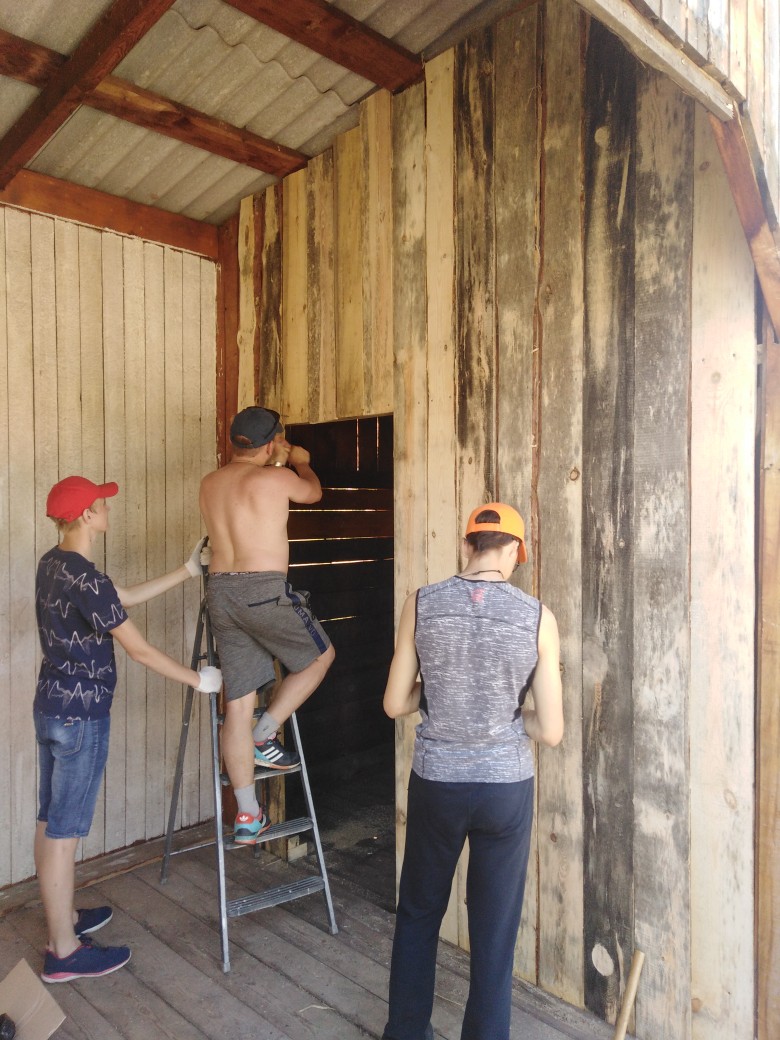 ПОСЛЕ
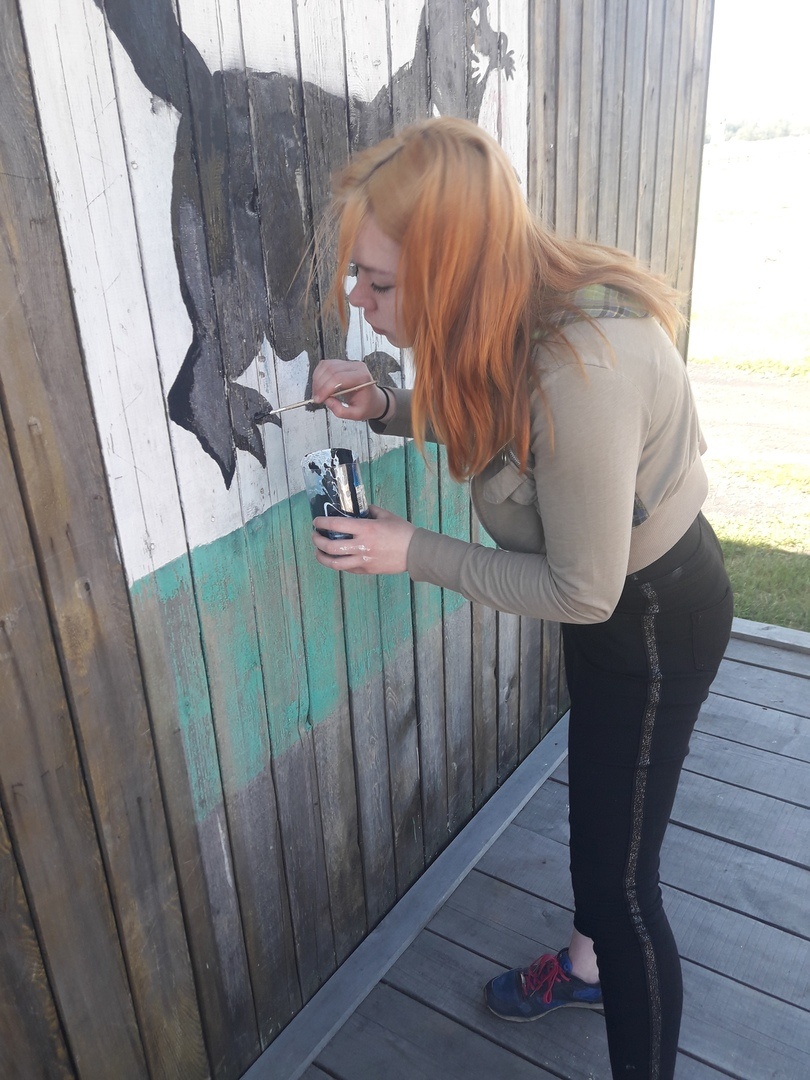 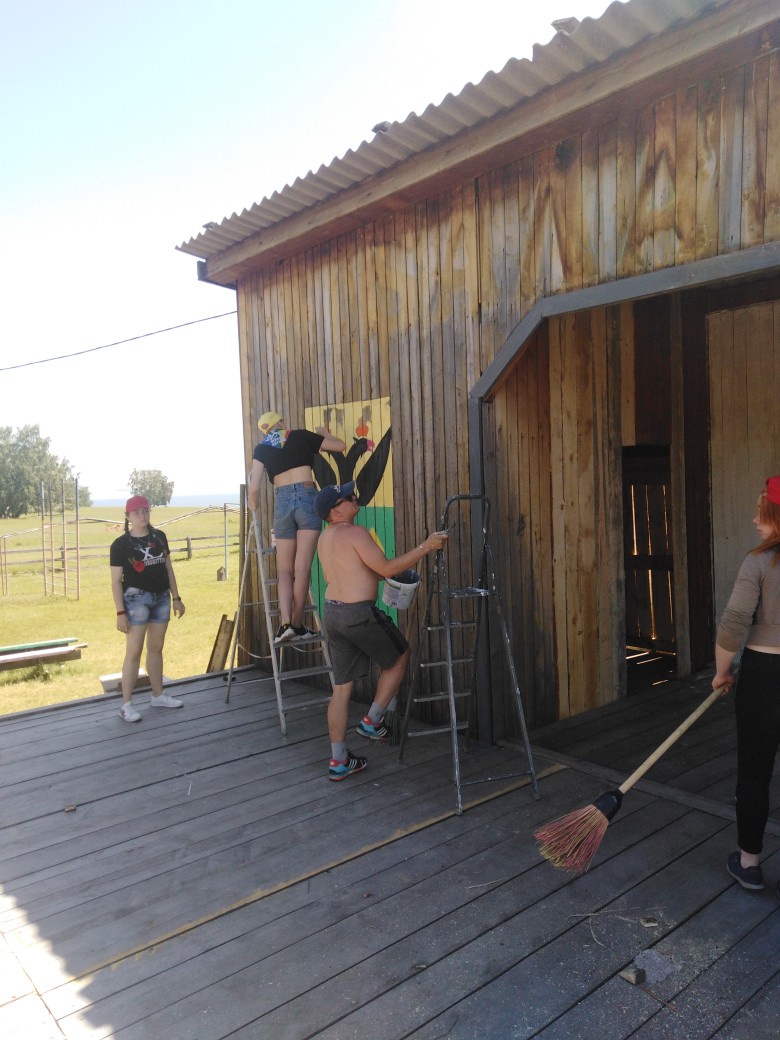